KOPRIVA
C.
OPIS RASTLINE
Kopriva je do 150 cm visoka trajna rastlina. Pogosto raste ob plotovih, živih mejah, nasipih, ob zidovju, med grmovjem in v svetlih gozdovih. Njeno steblo je pokončno in značilno štirirobo. Listi so jajčaste oblike z grobo žagasto nazobčanimi robovi. Rastlino prekrivajo žgalni laski, ki ob dotiku povzročijo pekoč občutek (lokalna vnetna reakcija). Cvetovi so v obliki socvetja in so ločeni na moške in ženske cvetove.
*Spada v družino koprivovk*
*Spodnji del lista je prekrit z kratkimi dlačicami, ki se zapičijo v kožo in spečejo, izločijo strup, ki na koži izzove rdečico in mehurje.
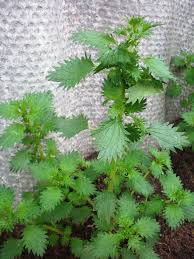 KJE RASTE?
Kopriva je zelo razširjena rastlina, ki raste na zapuščenih vrtovih, njivah, ob cestah, vlažnih gozdovih in nasipih.
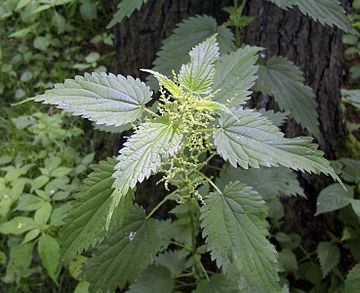 KOPRIVA V PREHRANI
Koprivo so uporabljali v prehrani že v starem Egiptu. Egipčani so koprivo kultivirali v povrtnino, od njih so jo v iste namene prevzeli tudi Grki in Rimljani.
Za hrano se uporabljajo listi in mladi vršički koprive, nabrane spomladi in pripravljene enako kot špinača. Včasih jih mešajo tudi z drugo zelenjavo ali pa pripravljajo iz njih razne omake, solate in juhe.
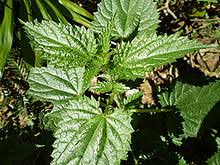 ZDRAVLJENJE
Pri zdravljenju uporabljamo korenine, liste in zel. Korenine kopljemo jeseni ali zgodaj spomladi. Uporabljajo se pri terapiji povečane prostate. Zel in liste nabiramo v času cvetenja, torej med junijem in septembrom. Uporabljajo se pri blagih okužbah sečil in pri revmatičnih obolenjih.
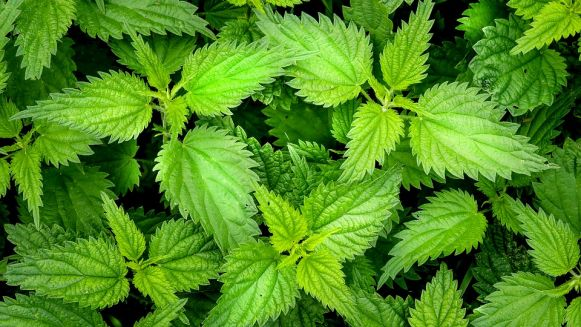 POGOSTA UPORABA PRI ODRASLIH
Čaj koprive uporabljamo pri zdravljenju artritisa, artroze in drugih revmatičnih bolezni. Prav tako se uporablja kot diuretik pri zdravljenju vnetnih bolezni spodnjih sečil. Zdravljenje z listi in zeljo koprive naj traja največ 4 tedne, po tem ga je potrebno prekiniti. Pri zdravljenju benigne prostate uporabljamo pripravke iz 1,5 g posušenih korenin koprive v obliki čajev 3- do 4-krat dnevno. Terapija je lahko dolgotrajna, saj za uporabo ni časovnih omejitev.
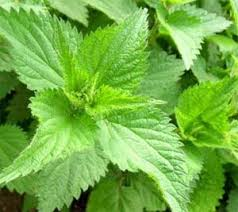 UPORABA PRI OTROCIH
Uporaba pri otrocih mlajših od 12 let ni dovoljena.
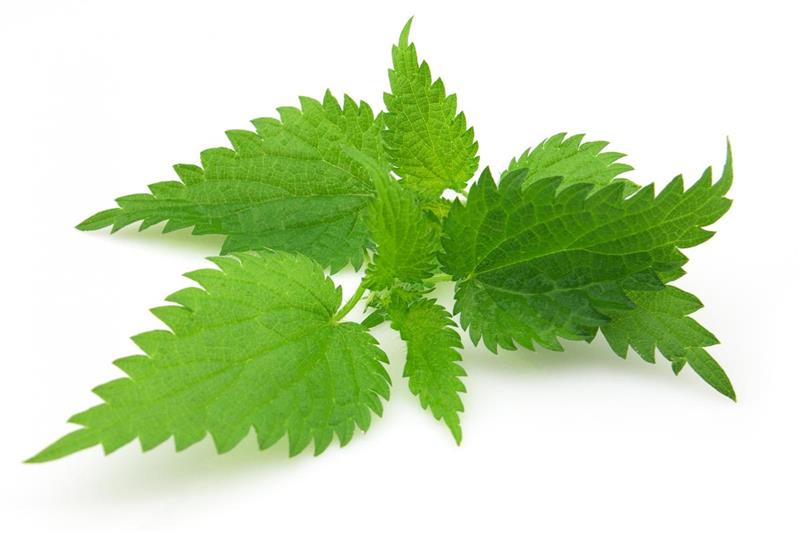 UPORABA PRI VRTNARSTVU
Če koprivo položimo v vodo za  7dni jo lahko uporabimo za škropivo.
Če jo pa položimo v vodo za 14dni jo lahko uporabimo za gnojilo.
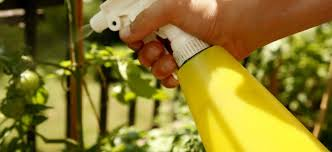 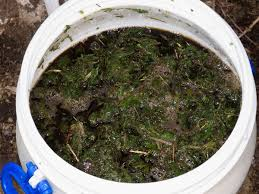 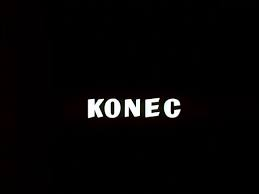